The Tragedy of Macbeth
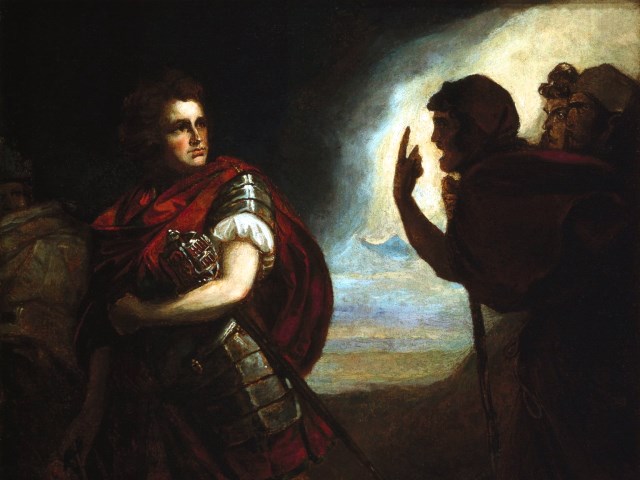 Lesson 8- Act 3, Scenes 4-6
Activator-Shakespeare’s Ghosts
Ghosts In Shakespeare's Time
Activity 1-Close Reading of 3.4
Graded Class Discussion
Graded Class Discussion: How has becoming a murderer changed Macbeth as a person?  You will brainstorm with a group and then share your thoughts in small discussion groups. You will get twenty points for every piece of information added to the discussion. No duplication of information is allowed.
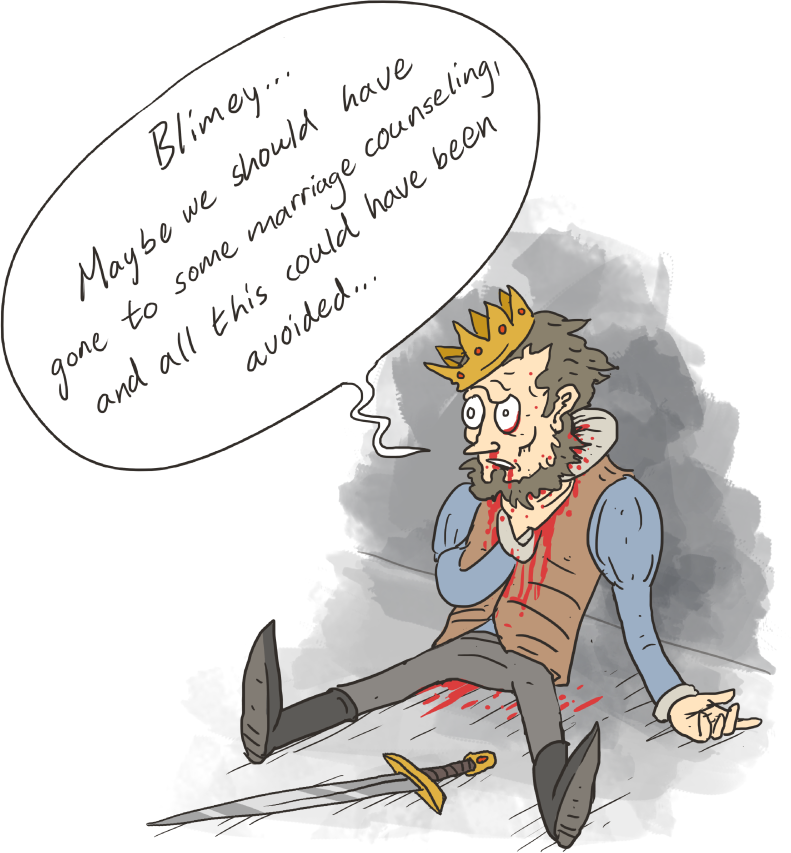 Activity 2-Close Reading of 3.5Hecate is ANGRY
Annotation Skills
Using Hecate’s speech, annotate the reasons she is angry and place your thoughts beside the text.
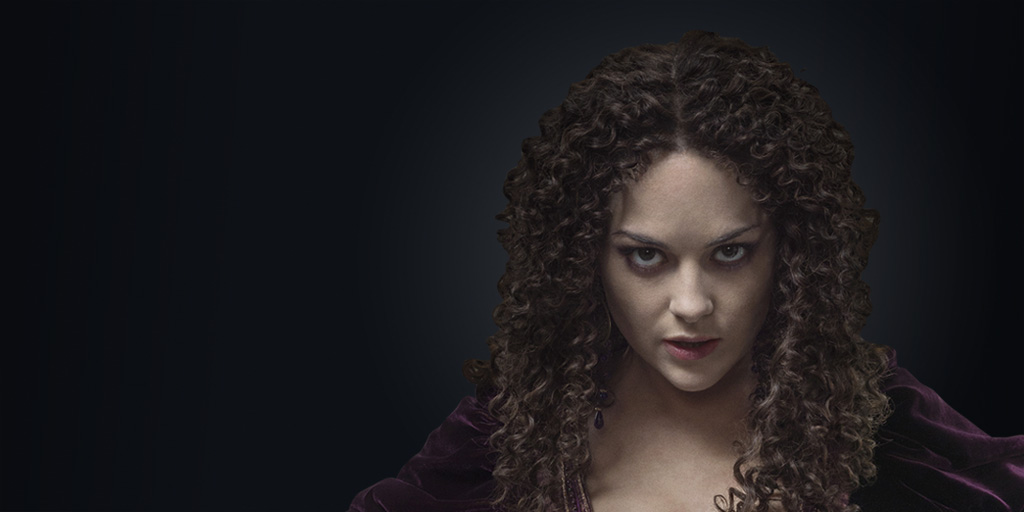 Activity 3-What is the Purpose?3.6
What is the Purpose?
After reading 3.6 determine what purpose the scene has for the reader.